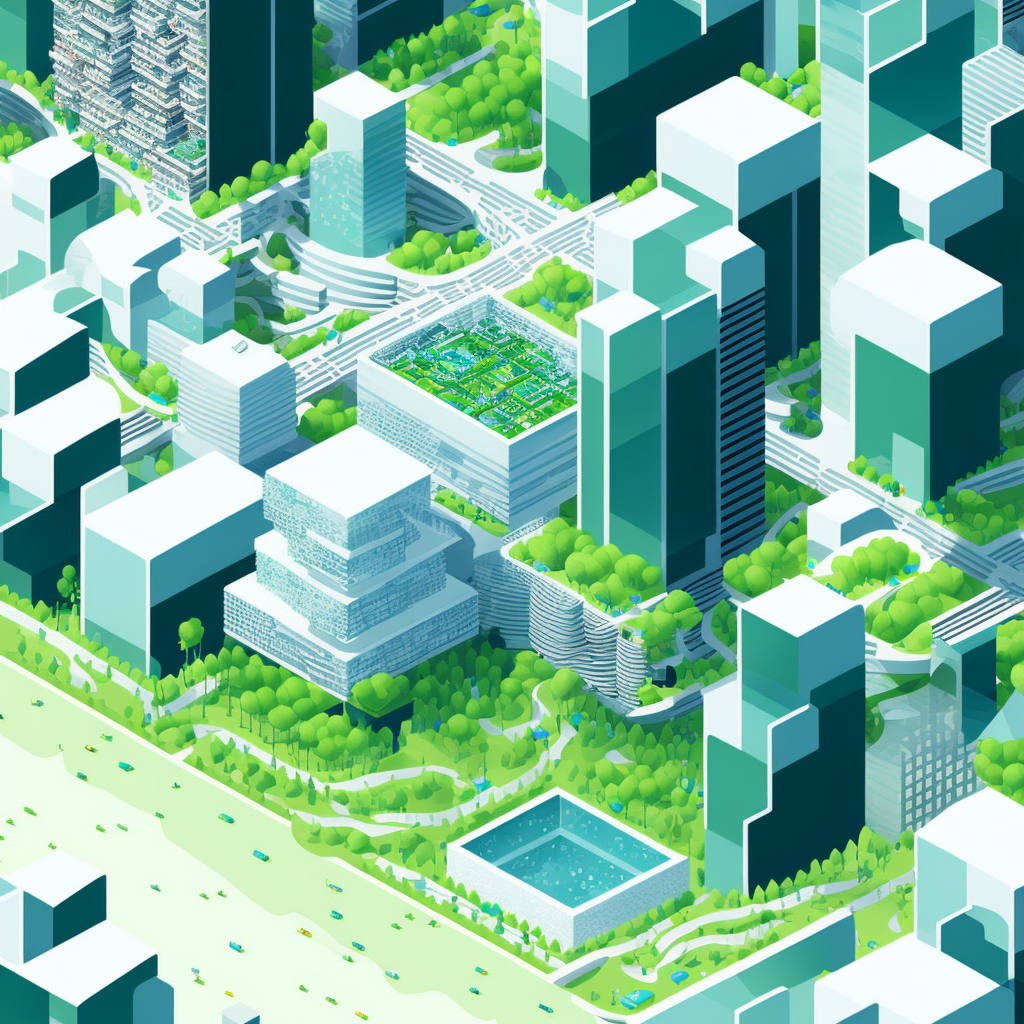 2e architectuurdag Groeifondstrajecten1 februari 2024Samenvatting opbrengst
Aanleiding, doel, opdracht
Aanleiding
Verschillende groeifondsprogramma’s
Zorgen over overlap en afhankelijkheden
Goede onderlinge afstemming is cruciaal
Doel architectuurdag
Breng raakvlakken en afhankelijkheden tussen de groeifondsprogramma’s in kaart
Identificeer onderwerpen
Waar is er een gemeenschappelijke basis, en kunnen we elkaar versterken?
Waar zijn er mogelijk tegengestelde of conflicterende verschillen
Ambitie
Nu vooral inventariseren
Later vertalen naar acties
Aanpak
Vergelijkingsraamwerk
Standaardmethode om programma’s te vergelijken op groot aantal aspecten (projectfase, werkingsgebied, ketendomeinen, privacy, informatiebeveiliging, interoperabiliteit, IAA, M2M-interactie, H2M-interacties, realisatie/implementatie/uitrol, beheer, governance)
Vooraf ingevuld, leidraad voor gesprek over overeenkomsten en verschillen

In kaart brengen en conclusies trekken t.a.v. overeenkomsten en verschillen
Deelnemers
Leden van programma’s
Edu-V
Npuls
LLO Katalysator
Leeroverzicht
Impuls Open Leermateriaal
Leden van sectorale architectuur-communities
Surf (HORA, HOSA)
MBO Digitaal (MORA, MOSA)
Kennisnet (ROSA, FORA)
Leden van EduStandaard
Kennisnet
DUO
Doel en doelgroep
Informatiehuishouding en gegevensuitwisseling
Leeroverzicht is vooral afhankelijk van aanlevering door anderen: Opleidingsinformatie van RIO,  Skills van CompetentNL, Financieringsmogelijkheden via inwinning
LLO-katalysator is ook afhankelijk van derden, o.a. voor datasets, onderwijsaanbod en skills
Impuls Open Leermateriaal is vooral afhankelijk van meta-data standaarden ontwikkeld door o.a. SLO, SBB en SURF
Edu-V baseert zich op gegevensdefinities ROSA, om te zorgen voor semantische interoperabiliteit
Npuls richt zicht op de realisatie van een gemeenschappelijk platform, waarop alle partijen kunnen aansluiten. Afspraken en standaarden zijn daarbij cruciaal
Gemeenschappelijke behoefte
Aandachtspunten
Afspraken en standaarden die meerdere groeifondstrajecten raken
Gemeenschappelijke begrippen en definities
Samenhangende gegevensmodellering
Internationale standaarden
Metadateren van leermaterialen

Conclusie
Krachten bundelen m.b.t. afspraken die meerdere groeifondstrajecten raken
Rol voor Edustandaard: afspraken beheren en publiceren, inzicht in (internationale) standaarden en hun toepassingsgebied
Zodra toepassingsgebied breder is dan eigen programma: participeren in Edustandaard werkgroep
Waar de ontwikkeling plaatsvindt staat daar los van
Identity and Access Management
Voor Npuls is een instellingsoverstijgende identiteit cruciaal, waarbij lerende eigenaar is van eigen identiteit
Voor Edu-V is SSO toegang in combinatie met uniforme ketenidentifiers cruciaal
Leeroverzicht is een openbare voorziening, waarbij de identiteit van de gebruiker in principe geen rol speelt
Voor Impuls Open Leermateriaal is beheer (en het beherend account)  op de langere termijn van belang
Voor LLO-katalysator strekt identity management zich ook uit over bedrijven
Samenvatting: aanbevelingen voor samenwerking
Gemeenschappelijke architectuur
We denken vanuit één gezamenlijke architectuur

Delen van informatie
We delen informatie over ontwikkelingen, afspraken en standaarden

Samenwerken in Edustandaard
We werken samen in de Edustandaard werkgroepen (Edukoppeling, Toegang, Uniforme beveiligingsvoorschriftem, IBP en RIO)
Streven naar technische interoperabiliteit door pro-actief samen te werken
Samenvatting: aanbevelingen voor samenwerking
Bewaken samenhang op thema LLO
Sturen op samenhang rond LLO, zowel inhoudelijk als beleidsmatig

Sturen op eenduidigheid gegevensdefinities en referentiecomponenten
Meer aandacht in werkgroep Samenhang, RIO of eventueel een nieuwe werkgroep Regie op gegevens

Samenhangende gegevensmodellering
Naast definties ook samenhangende gegevensmodellering. Nu versnipperd in bijv. RIO en OOAPI.

Sturen op afspraken over metadateren leermaterialen
Sector-overstijgende afspraken voor bericht- en koppelvlakspecificaties in een nieuwe werkgroep Leermaterialen
Toelichting opbrengsten 2e architectuurdag Groeifondstrajecten, 1 februari 2024
voor de Standaardisatieraad

7 maart 2024

Bas Kruiswijk
Colofon